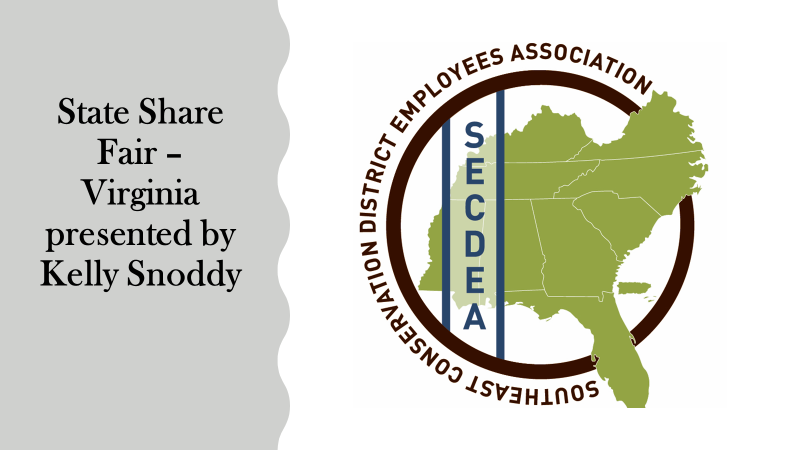 Rocks and Minerals | peterfransicoswcd (peterfranciscoswcd.org)